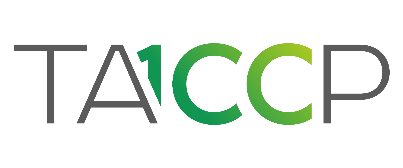 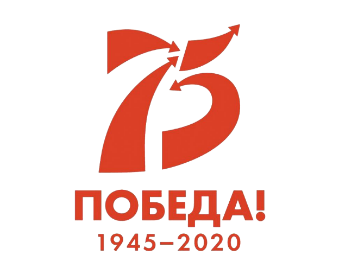 «У войны не женское лицо…»
Гиззатуллина Галия Сафиуловна, 1936 г.р.

Житель блокадного Ленинграда

награждена знаком «Жителю блокадного Ленинграда», юбилейными медалями,
знаком «В честь 70-летия полного освобождения Ленинграда от фашистской блокады».
Когда началась война, ей было всего 5 лет. После того, как начались беспрерывные бомбежки города, мать вместе с детьми эвакуировалась д. Тутаево Апастовского района.
«…Помню, как брат, держа меня на руках, бежал в бомбоубежище, как плакали наши мамы…»

«…ехали на товарном поезде 3 месяца.  Как только появились немецкие самолеты, поезд останавливался. Люди бежали в укрытие, в лес. Тогда на таких остановках, погибло много народа…»
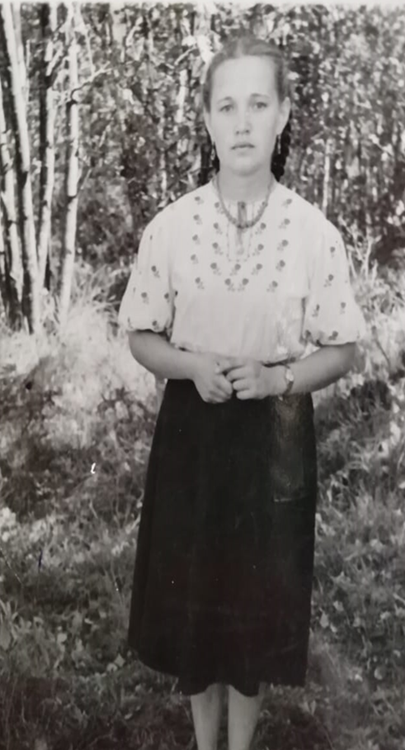 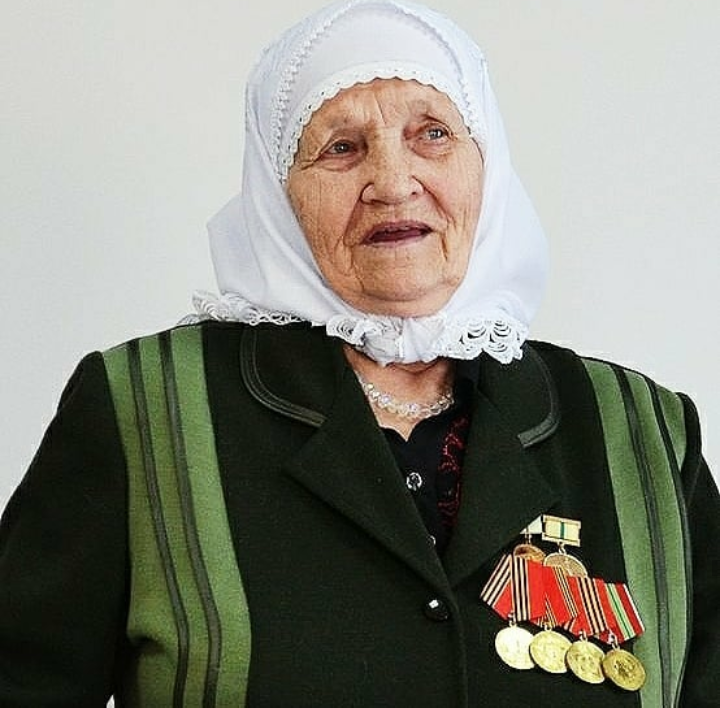 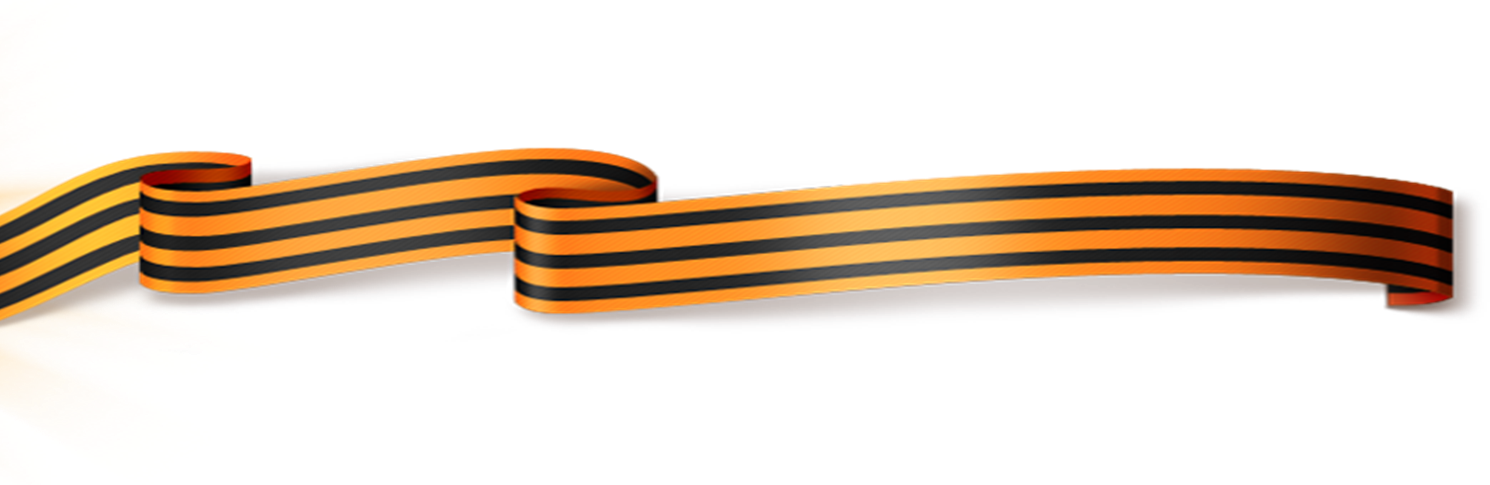 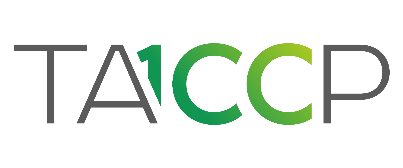 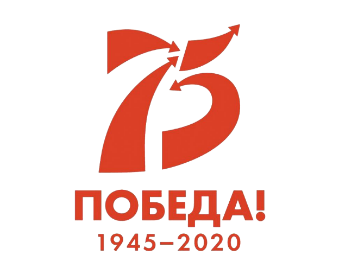 «У войны не женское лицо…»
Сафина Сария Салахутдиновна, 1937 г.р.
Житель блокадного Ленинграда
награждена знаком «Жителю блокадного Ленинграда»,  юбилейными медалями, знаком «В честь 70-летия полного освобождения Ленинграда от фашистской блокады»
5-летним ребенком она испытала всю горечь жизни - потерю близких людей, существование под постоянными обстрелами, эвакуация от бомбежек, голод и холод. 1942 году их семья приехала в деревню Мазиково Апастовского района РТ.
«…Жили сначала за городом, потом переехали в город. Помню случай, когда ходили за хлебом с мамой, у нее вырвали из рук хлеб, и все они остались голодными…»
«…От голода умерли родные, у которых они жили…»
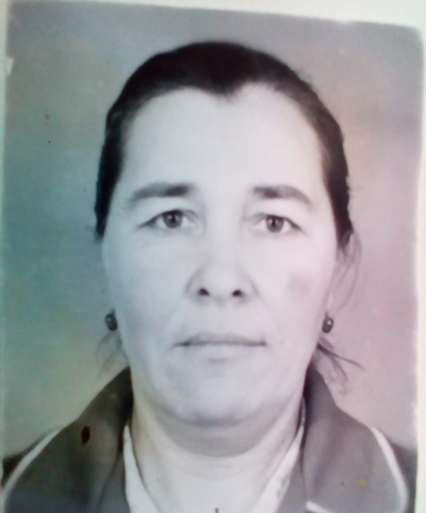 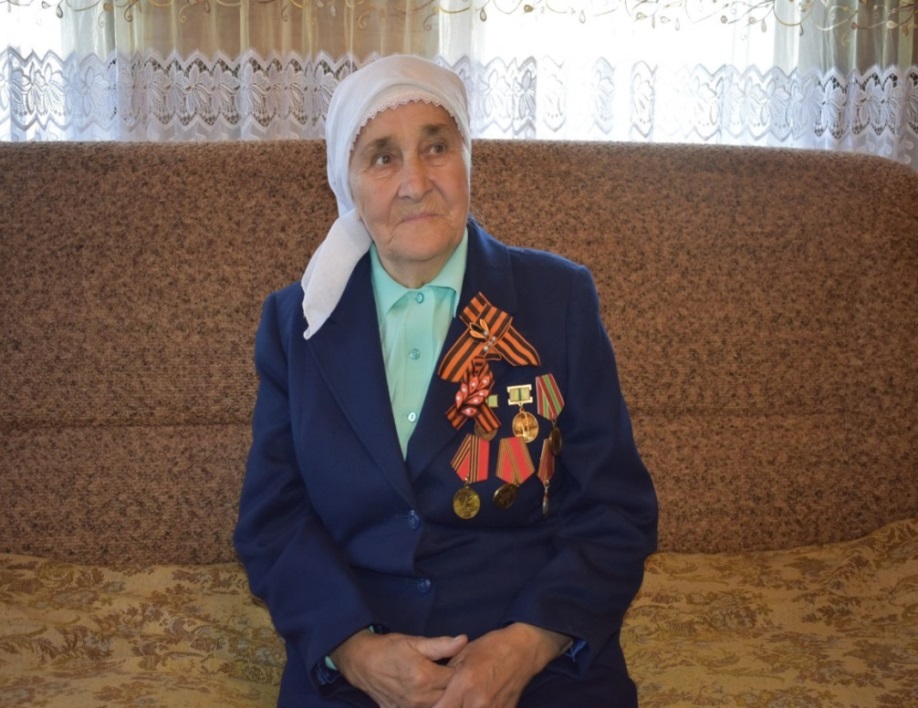 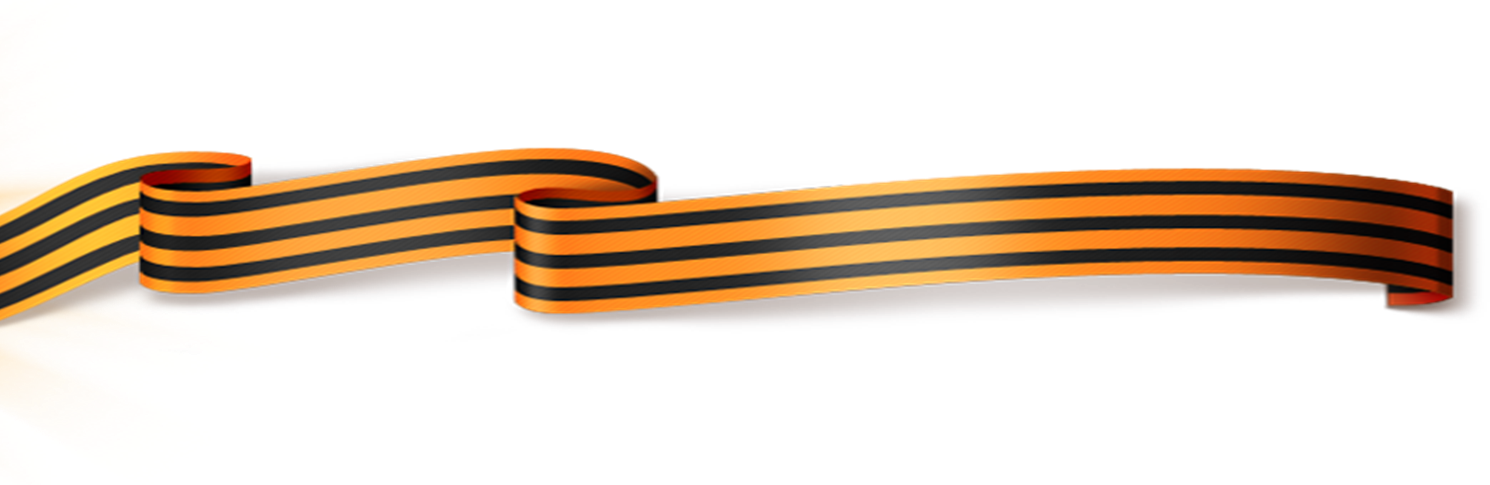